Filial de club
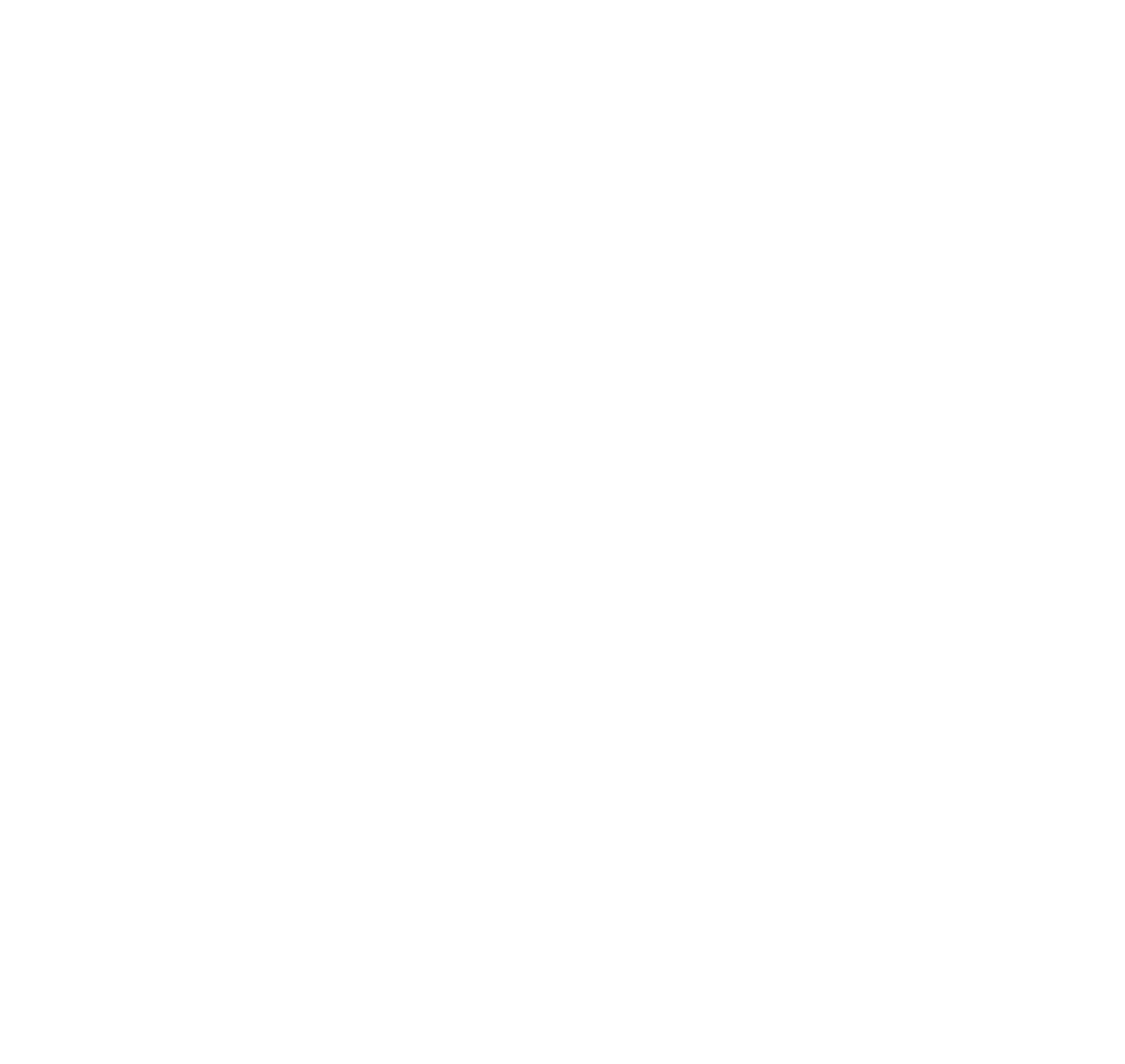 Compromiso de aumento de socios
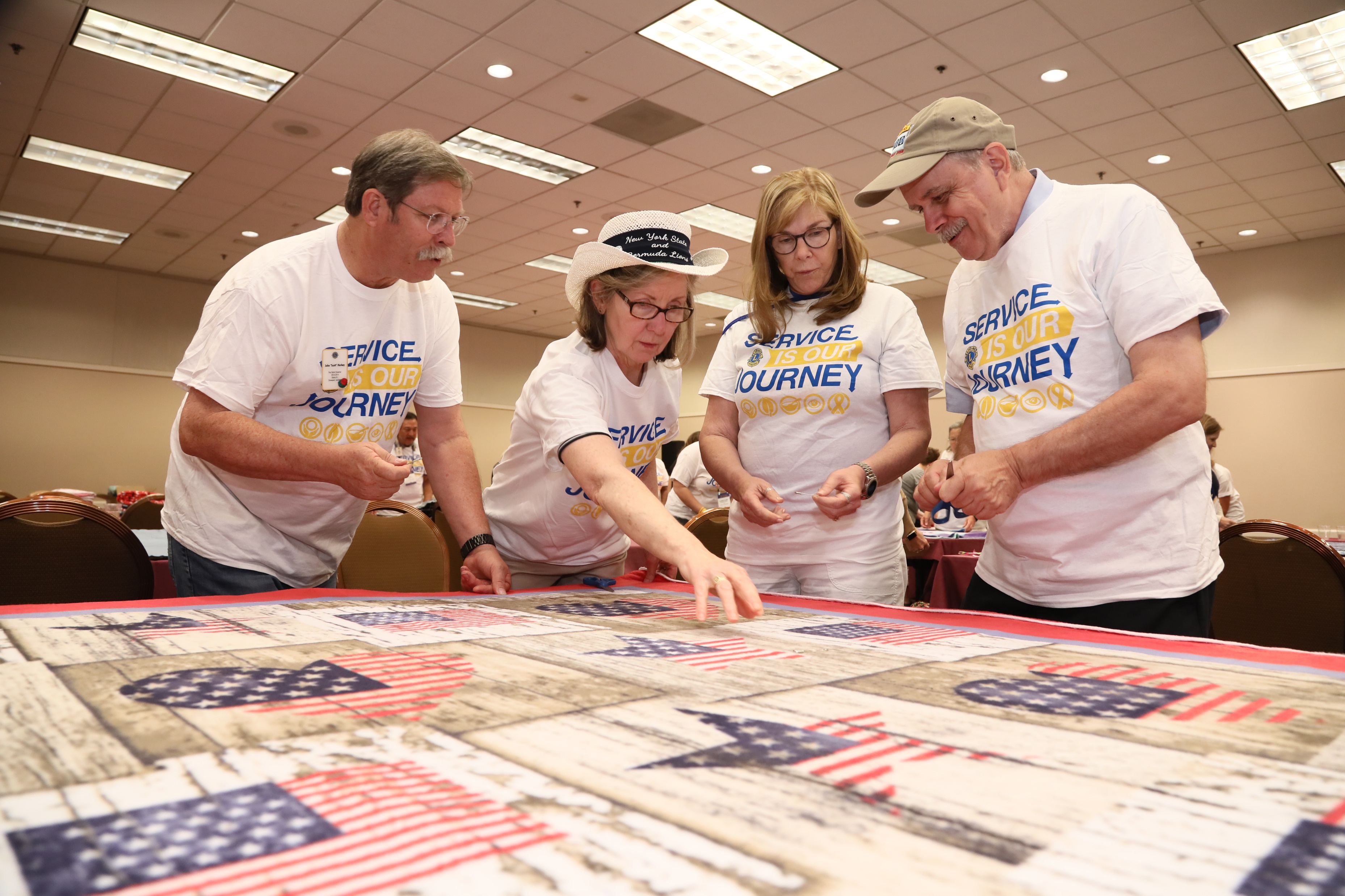 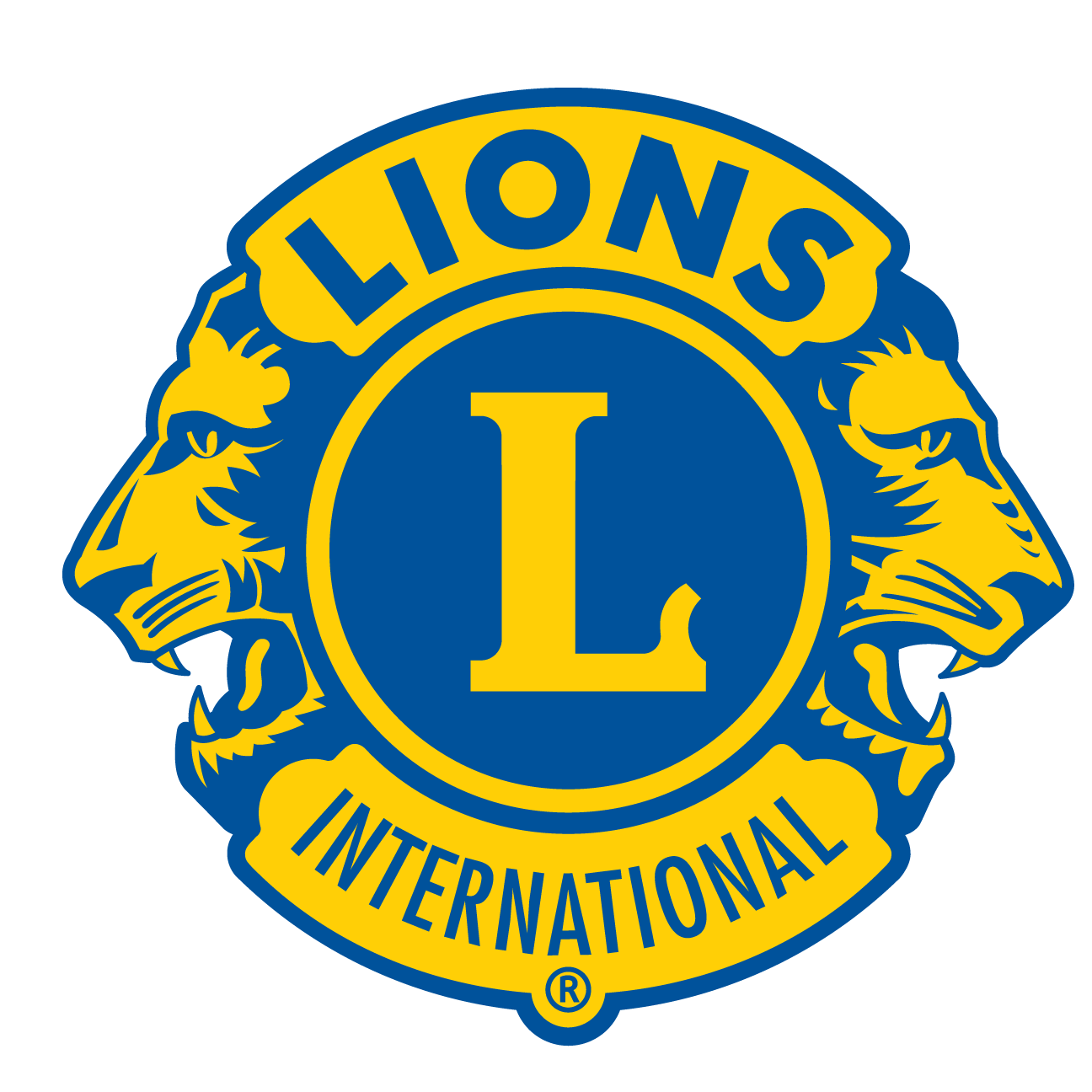 ¿Qué es una 
filial de club?
2
2
[Speaker Notes: La filial de club permite a su club expandirse a nuevas áreas o actividades reuniendo a un pequeño grupo de personas que quieren marcar la diferencia en la comunidad.]
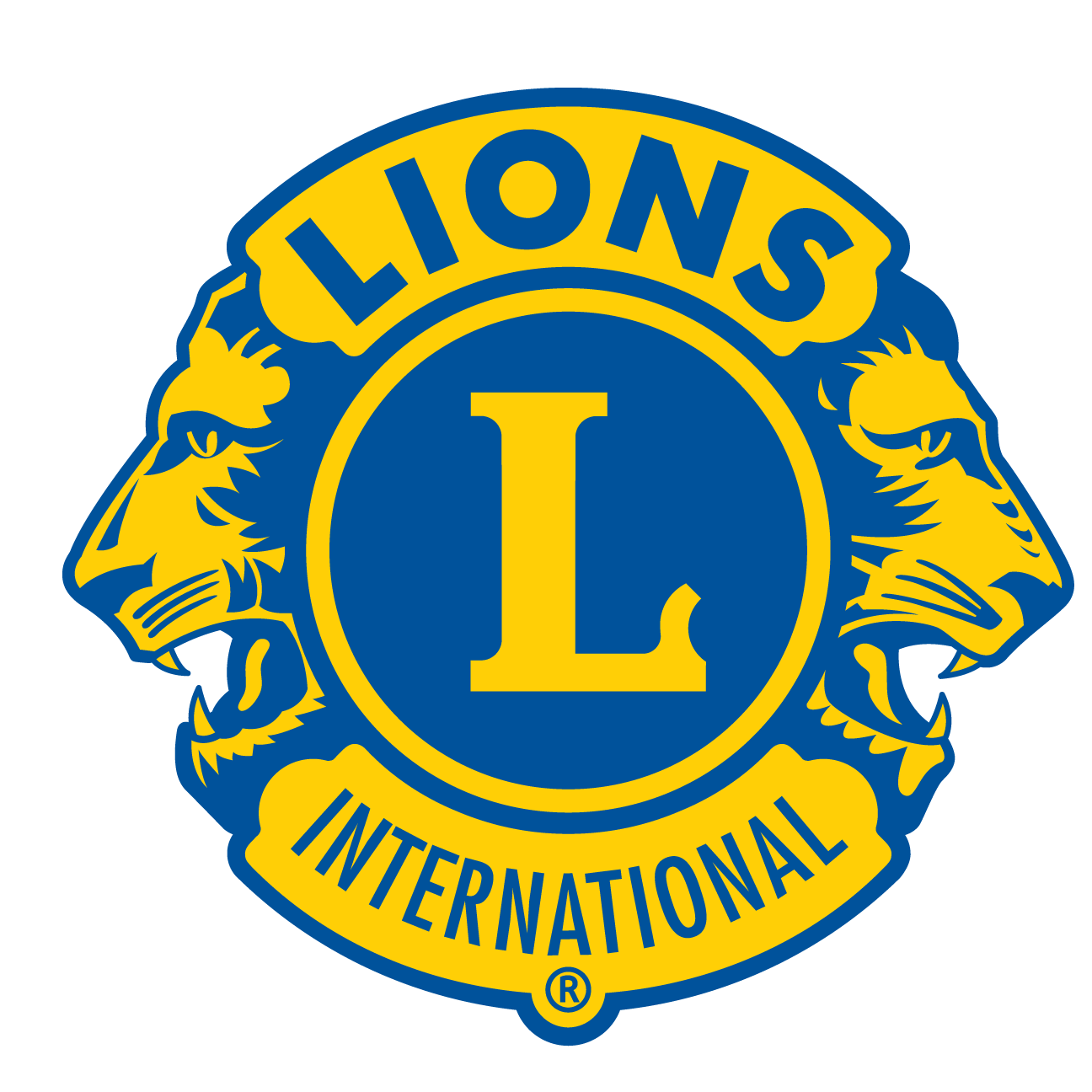 Lo que necesita saber
Filial de club
Es parte del club “matriz” establecido
Requiere al menos cinco socios nuevos o ya existentes 
Celebra reuniones independientes
Permite expandir el servicio a nuevas áreas
Se adapta a las necesidades de los socios
Ayuda a aprovechar y diversificar la afiliación del club de Leones
3
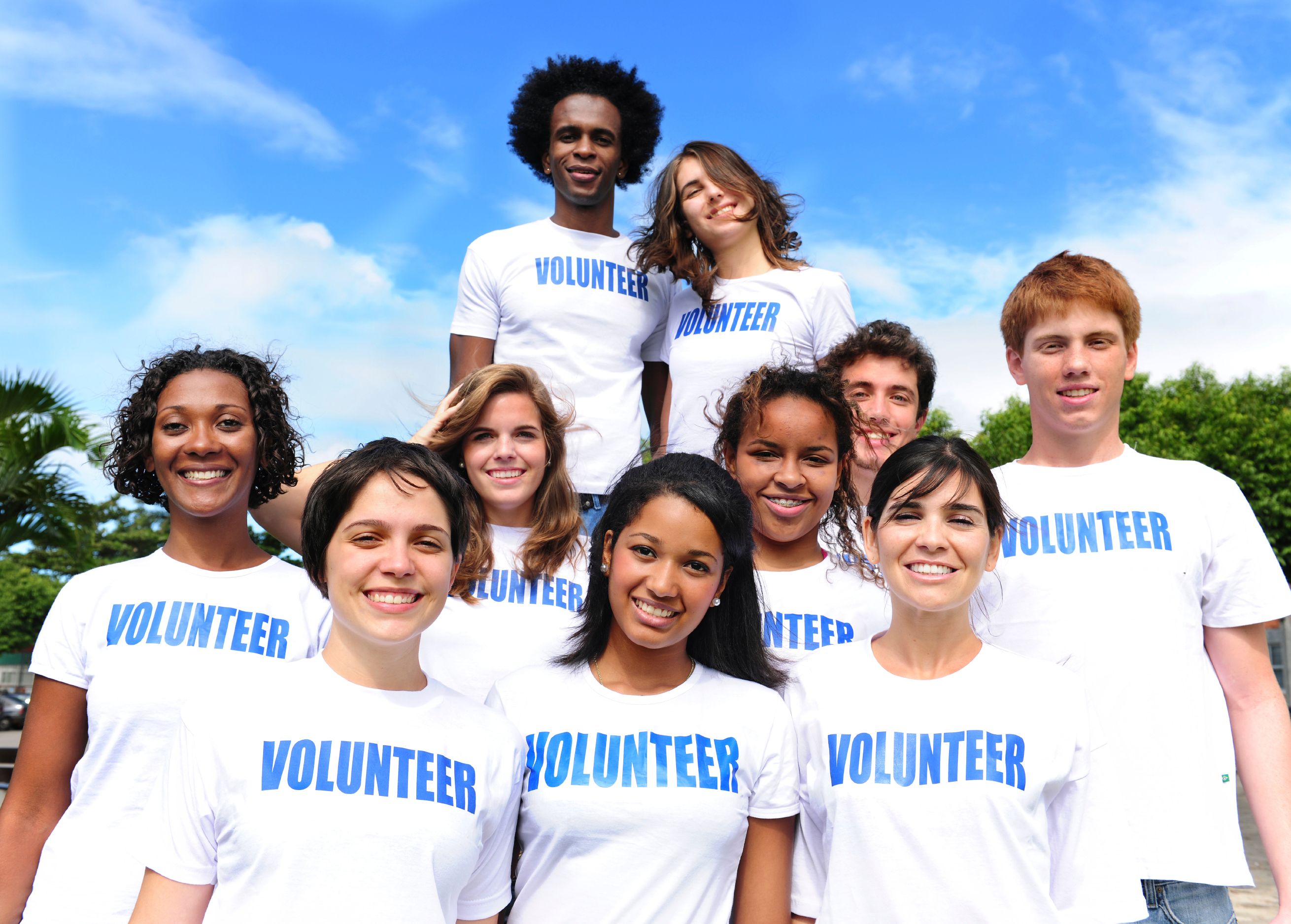 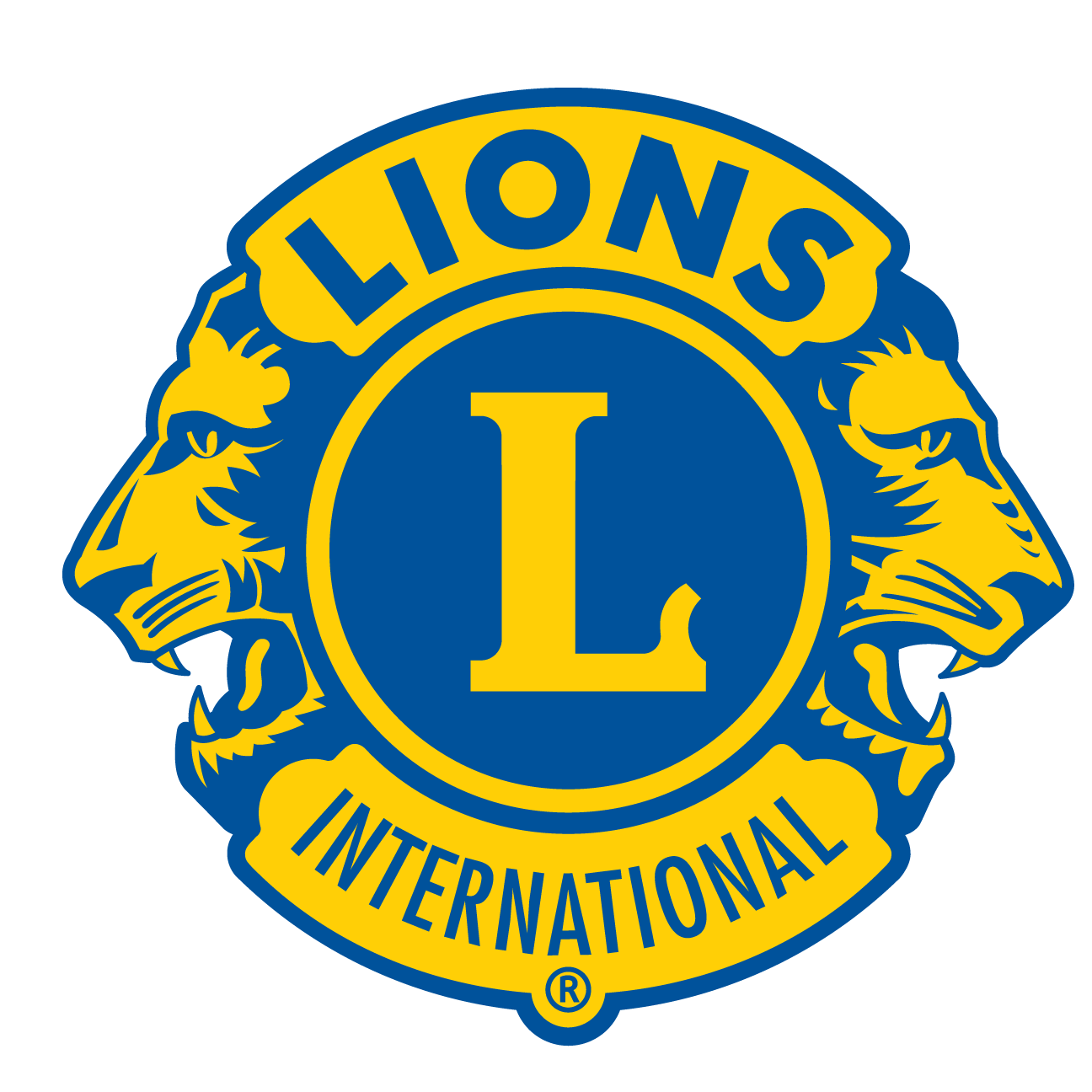 ¿Qué tipo de filial de club 
puede formarse?
4
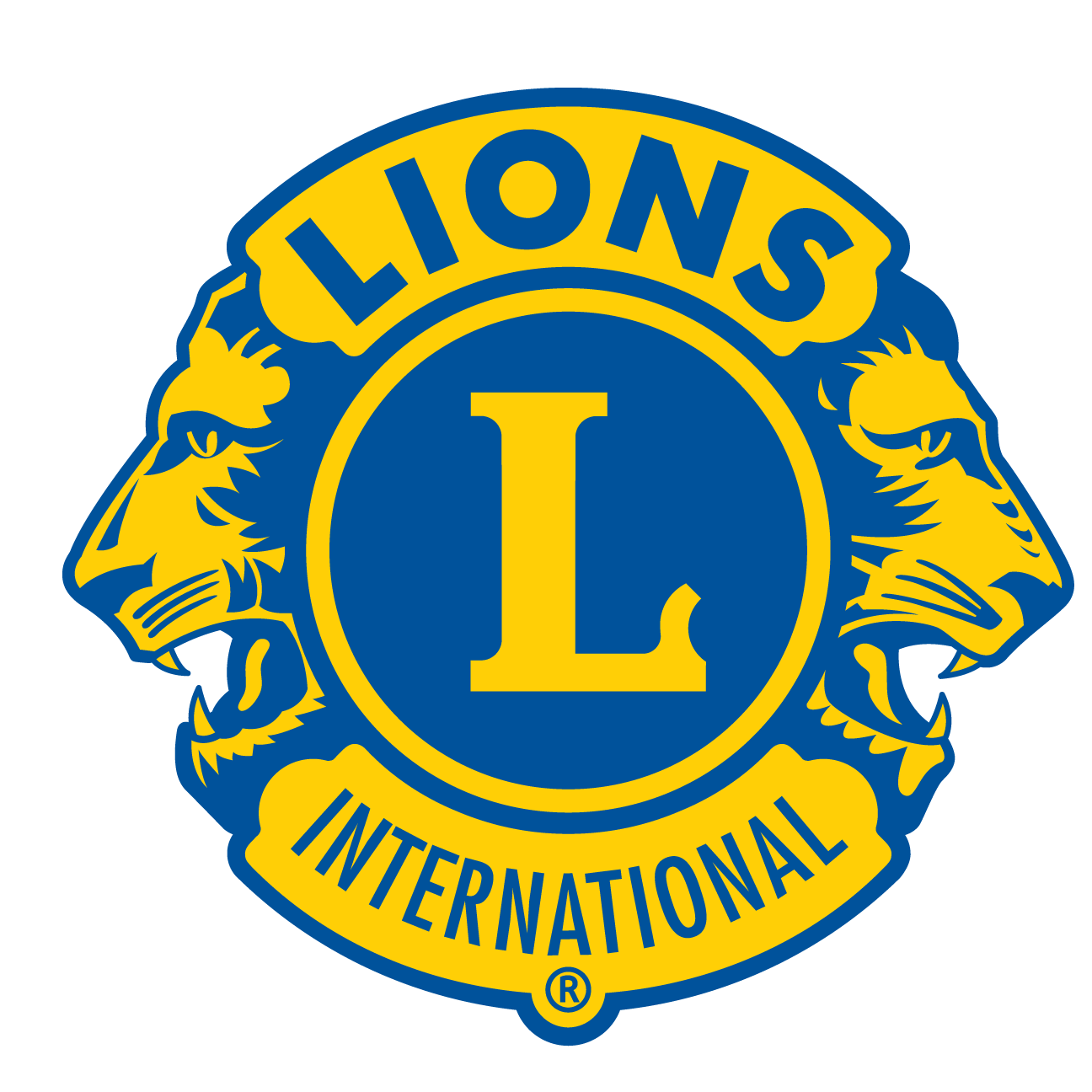 Leos-Leones
Familias
Profesionales
jóvenes
Cultural
Agrupaciones
comunitarias
Virtual
5
[Speaker Notes: ¿Qué tipo de clubes filiales pueden formarse? 
Una filial de club familiar, que consiste en miembros de la familia (hermanos, hijos, bisnietos, sobrinos)
Filial de club de jóvenes profesionales se compone de jóvenes adultos que están comenzando sus carreras.
Filial de club de Leos-Leones, son ex Leos que quieren seguir sirviendo como Leones. 
Filial de club de agrupaciones comunitarias: agrupaciones existentes en la comunidad como pueden ser los miembros de la cámara de comercio, las agrupaciones de aficionados, asociación local de padres y maestros y otras organizaciones comunitarias.
Filial de club virtual: estas personas prefieren reunirse en línea a través de plataformas móviles, grupos comunitarios de redes sociales, correos electrónicos o aplicaciones de conferencias virtuales como Google Hangouts o Zoom.
Las filiales de club culturales comprenden agrupaciones comunitarias específicas con un fondo regional / idiomático común y están interesados en servir a sus comunidades.]
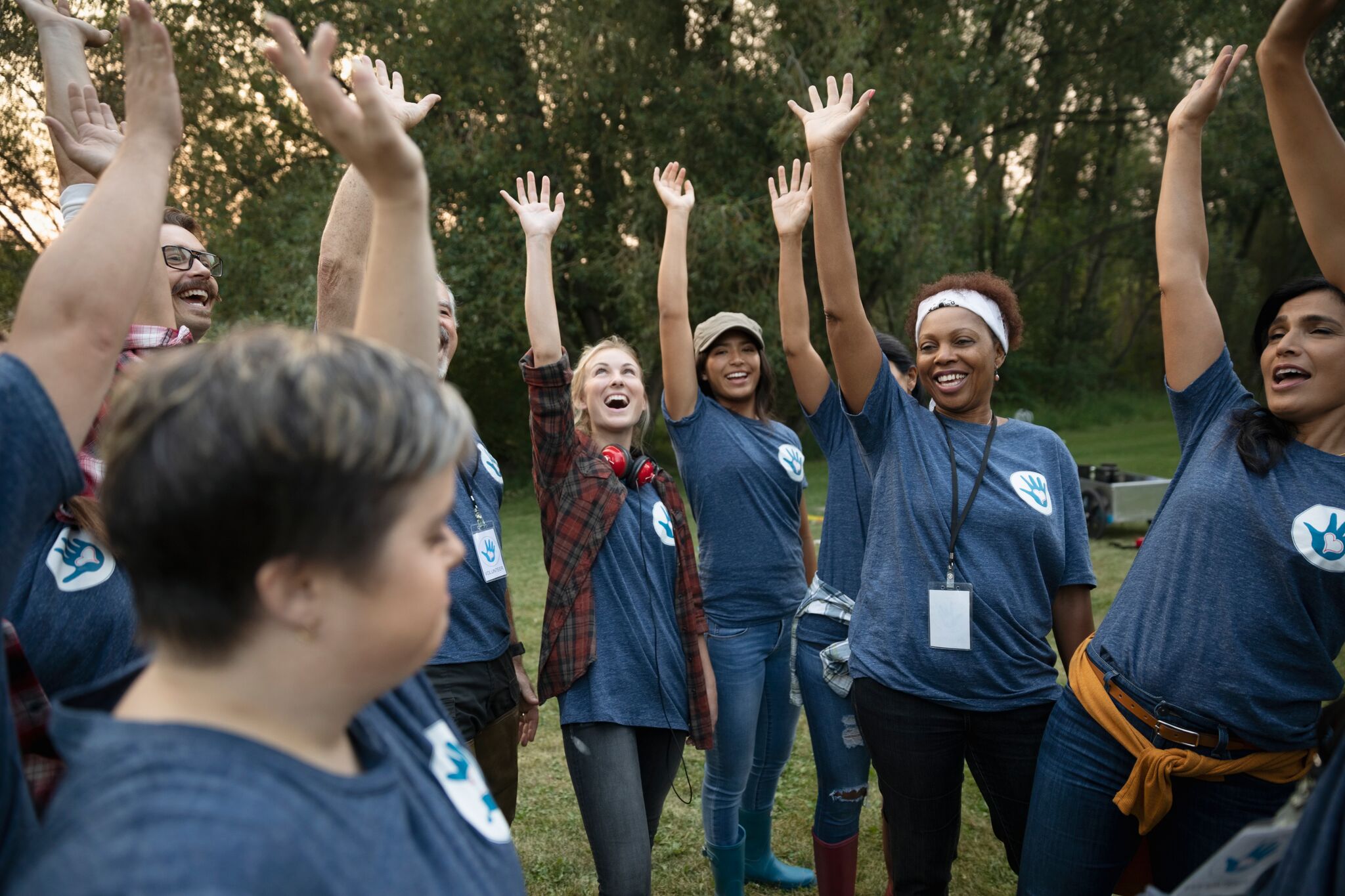 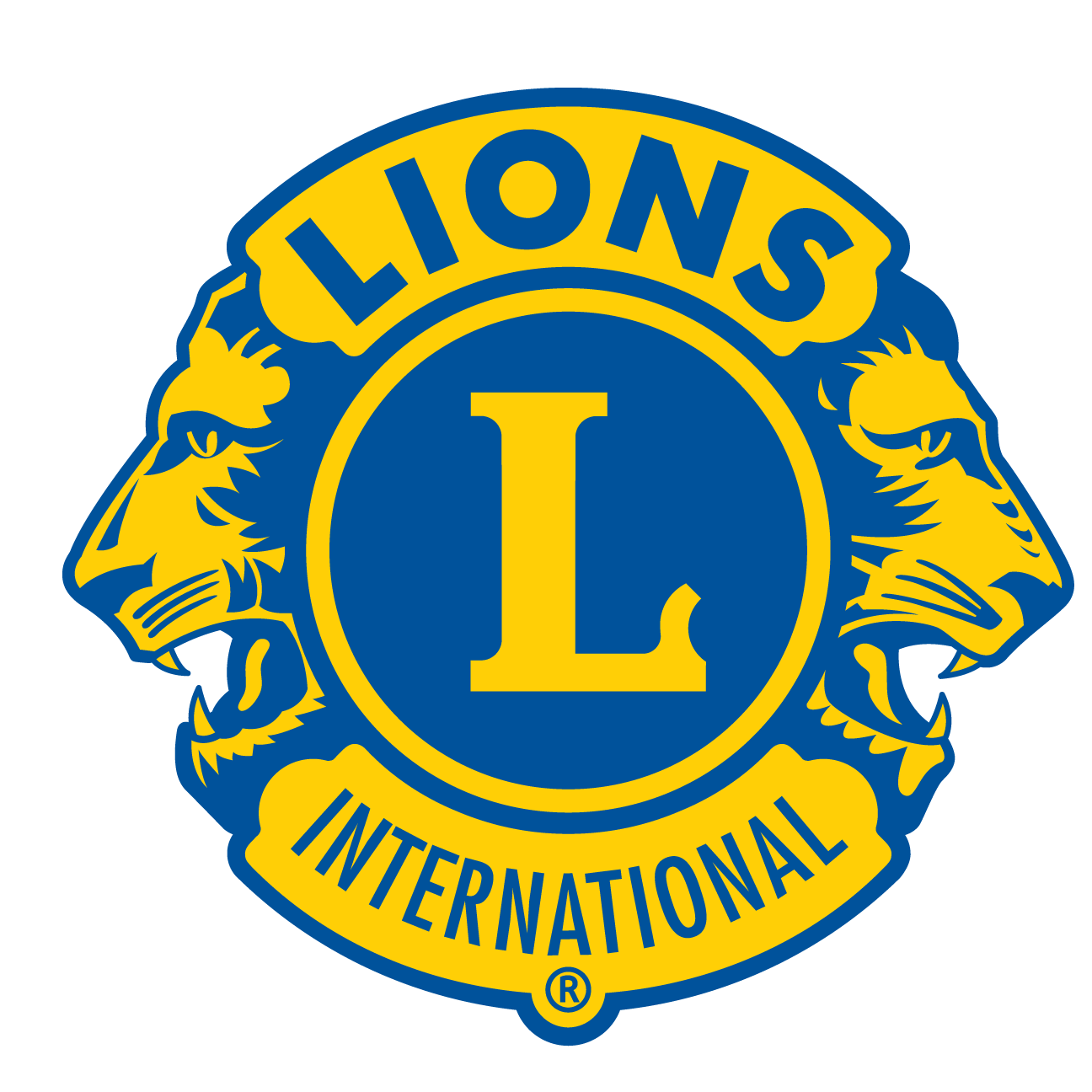 ¿Cuáles son los beneficios de una filial de club?
6
6
[Speaker Notes: .]
¡Aumento de socios!, que hace lo siguiente:
La formación de una filial de club amplía el grupo de líderes de su club y ofrece oportunidades adicionales de liderato y desarrollo.
Una filial de club ayuda a ampliar la visión del club matriz al tiempo que mejora la opinión pública, el compromiso y la relación con su club de Leones.
Una filial de club permite que su club amplíe el impacto de su servicio para atender a más personas.
Aumenta el compañerismo en el club.
7
Foto facilitada por Google Search
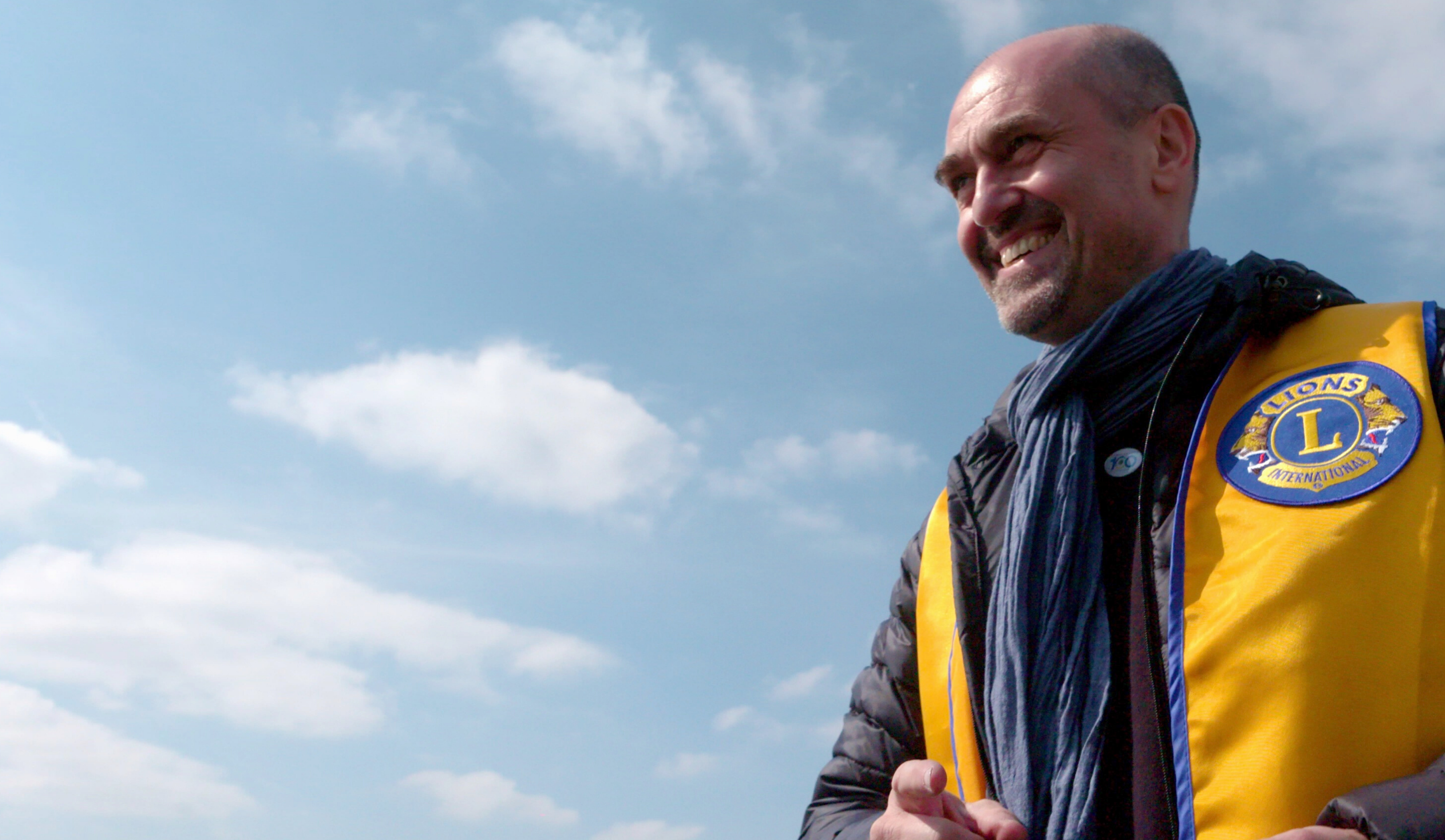 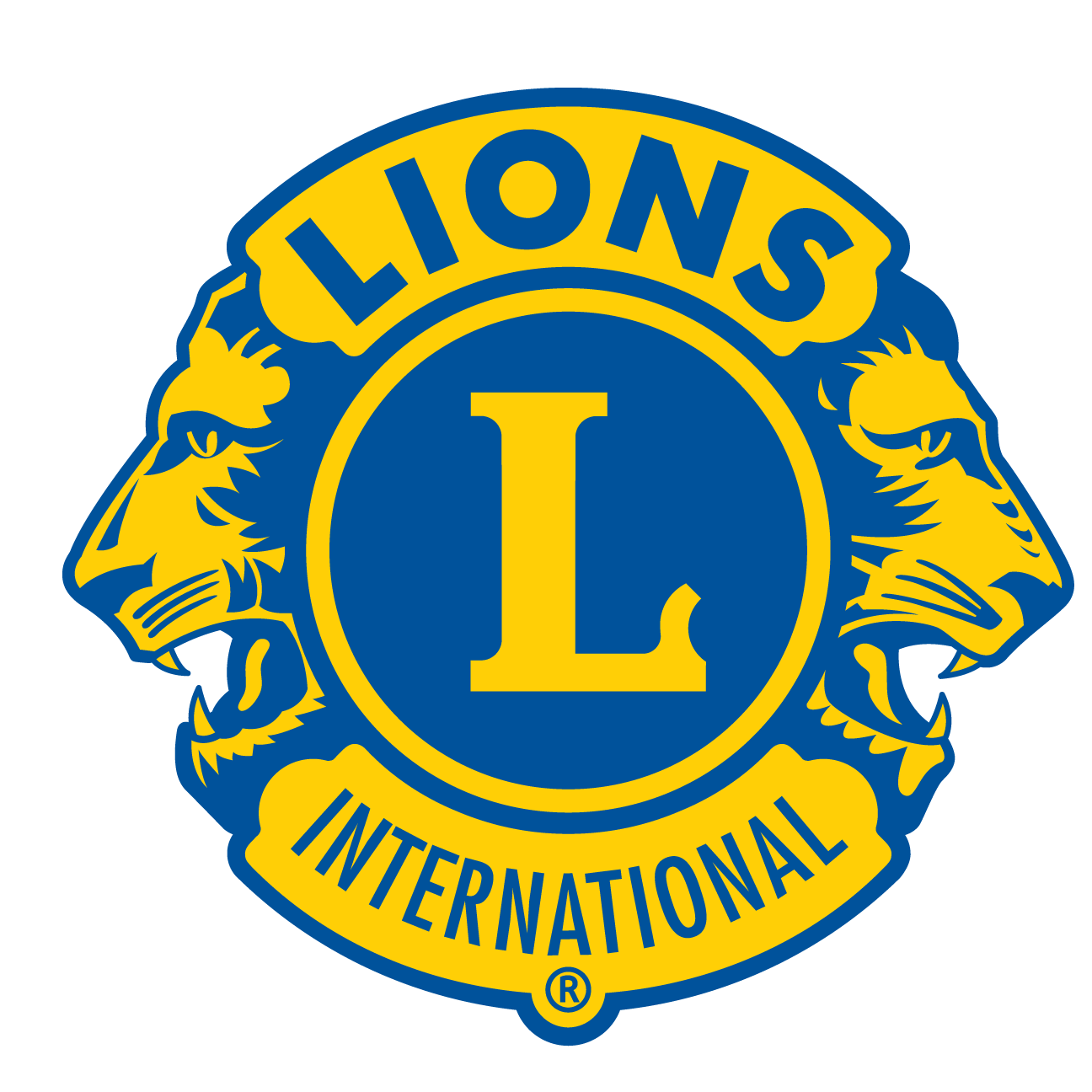 Cómo formar una filial de club
8
8
aa
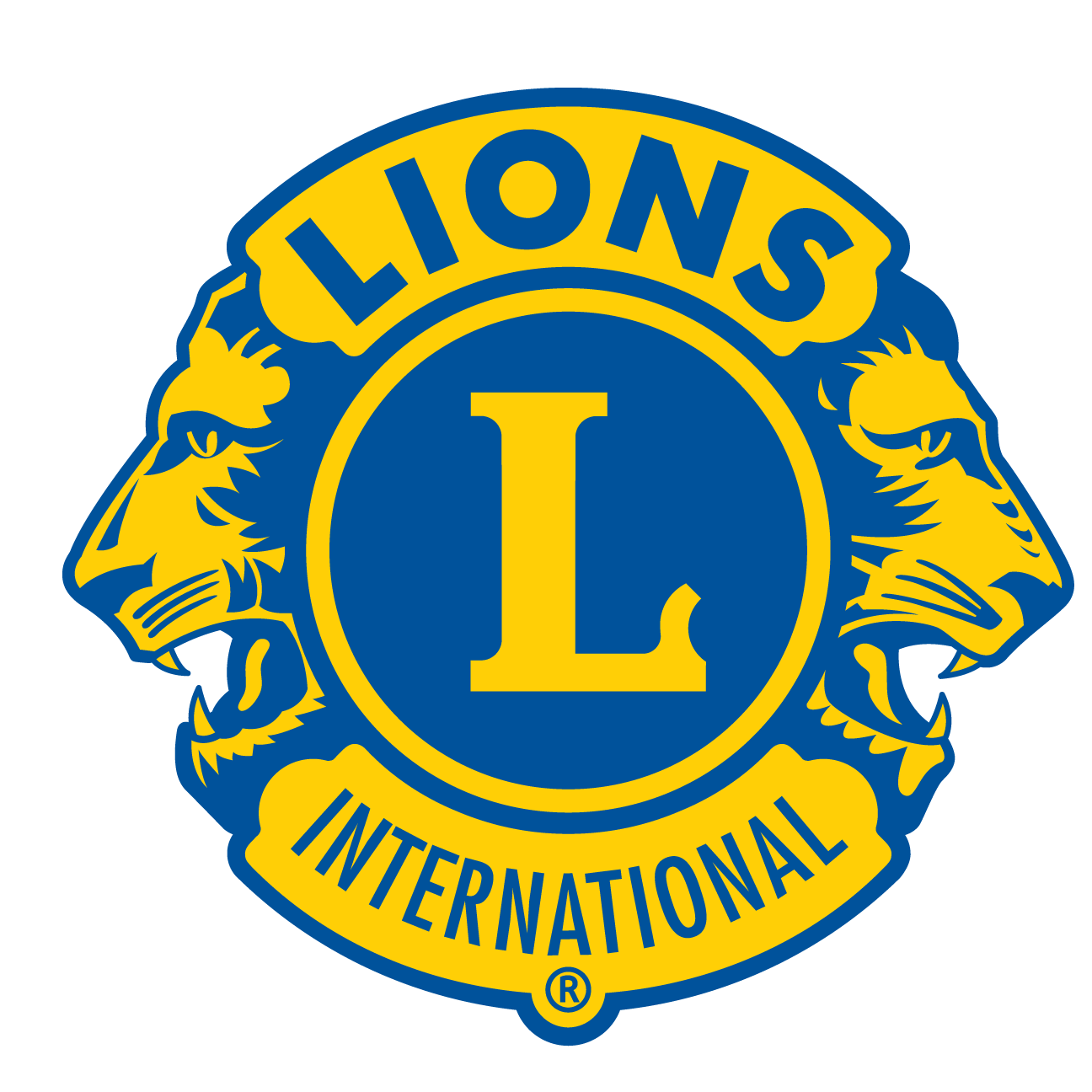 Seis pasos para formar una filial de club:
Paso 1: Notificar al gobernador del distrito
Paso 2: Crear un plan para la filial del club considerando:

Dónde estará ubicada la filial
Quiénes formarán parte de la filial
Si la filial tiene una especialidad

Paso 3: Reclutar socios
Paso 4: Celebrar la reunión informativa
Paso 5: Celebrar la reunión de organización
Paso 6: Enviar la notificación de la filial del club
9
9
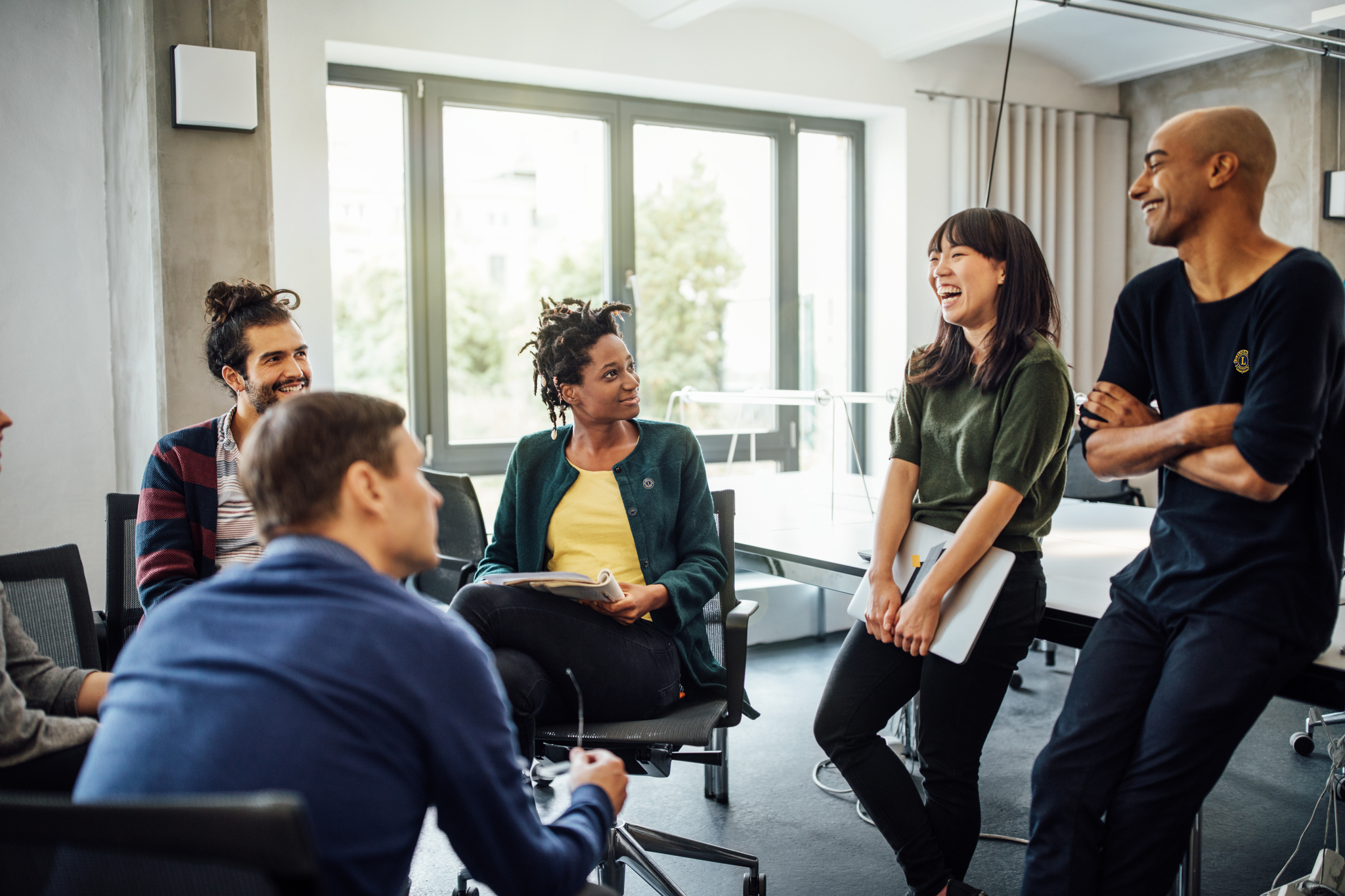 ¿Cómo opera y se gestiona una filial de club?
10
10
aa
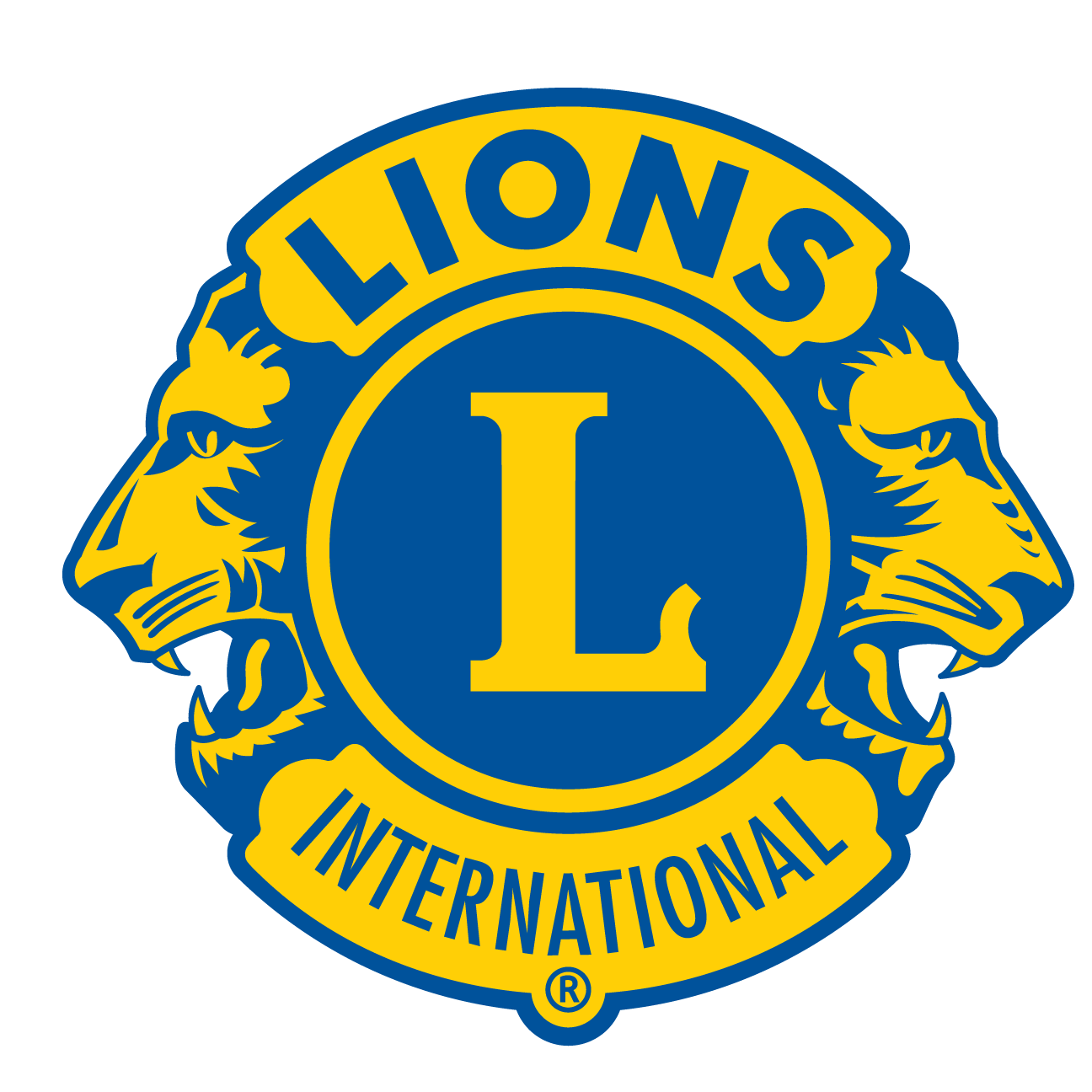 Entender las operaciones de una filial de club:
Estructura de la filial de club
Roles y responsabilidades del comité ejecutivo de la filial de club
Socios de la filial de club
Cuotas
Dar de alta a un socio nuevo
Cambios de afiliación
Operaciones de la filial de club
Reuniones
Estatutos y reglamentos
Comunicaciones
Aumento de socios
Finanzas de la filial
11
11
¿Desea obtener más información? 
Puede ponerse en contacto con nosotros en Membership@lionsclubs.org
Visite www.lionsclubs.org/es/club-branch